BASIC LIFE SUPPORT
ADULT
THE CHAIN OF SURVIVAL
The First Link-Early Access.

The Second Link-Early CPR.

The Third Link-Early Defibrillation

The Fourth Link-Early ACLS. 

The Fifth – post resuscitation care
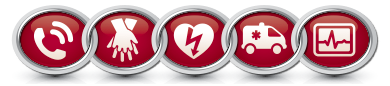 FIRST-EARLY ACCESS
Early identification of patient collapse by a person who can give active EMS system. This has 2 components



1)Recognition of unresponsiveness.

2)Rapid notification of EMS before CPR is began for
 adults and after one minute of rescue support for 
children and infants.
ACTIVE EMS SYSTEM
Call the emergency number.
Ambulance.
Police.
Fire brigade.
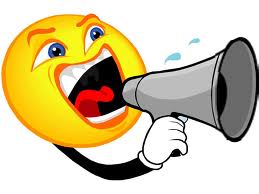 SECOND-EARLY CPR
CPR is most effective when started immediately after the victim’s collapse.

By stander CPR is the best treatment that a cardiac patient can receive until the arrival of a defibrillator and ACLS care.
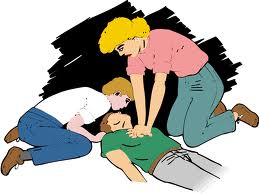 THIRD-EARLY DEFIBRILLATION
Defibrillation improves survival rates.

Emergency vehicles to be equipped with the defibrillator.

EMTs to be trained how to use the defibrillator.
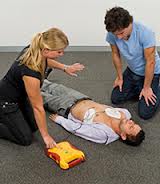 FORTH-EARLY ACLS
Establishes intravenous access.

Administers drugs. 

Equipment to support ventilation.
Controls arrhythmias.

Stabilizes victim for transport.
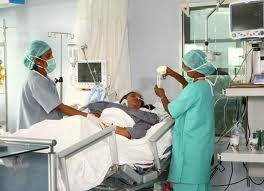 FIFTH- POST RESUSCITATION CARE
START PATIENT ON ADJUNCT TREATMENT 

CORRECT HEMODYNAMICS: Hb, u/e/cs , VITALS

INOTROPIC SUPPORT

HEMODIALYSIS
CARDIAC ARREST
CA = Abrupt cessation of effective cardiac pumping resulting in cessation of circulation.

Function of Heart = to pump blood to the lungs and to the body.
Function of the Blood Vessels = to carry blood to and from the heart and tissues.

In CA, circulation ceases an vital organs are deprived of oxygen.
SEQUENCE OF EVENTS
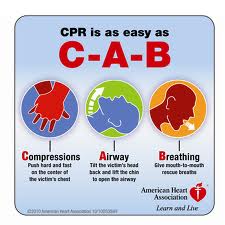 Quickly assess any injury.
Tap or gently shake the victim and shout, ARE YOU OK?
If no response.
Activate EMS.
If injured DO NOT move the victim unless absolutely necessary.
CIRCULATION
Determine pulselessness.

Check the pulse at the carotid artery 5 to 10 seconds.





If  there is a pulse and no breathing give rescue breaths.

If there is NO pulse activate EMS. Start chest compressions.
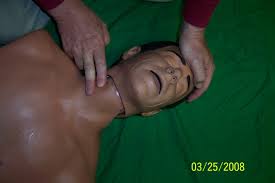 COMPRESSION TECHNIQUE
PROPER HAND POSITION


Place the hand heels properly at the sternum.
Keep the fingers off the chest.
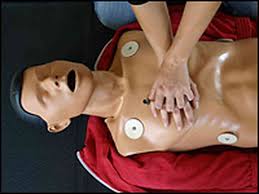 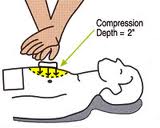 THE CHAIN OF SURVIVAL
The First Link-Early Access.

The Second Link-Early CPR.

The Third Link-Early Defibrillation

The Fourth Link-Early ACLS. 

The Fifth – post resuscitation care
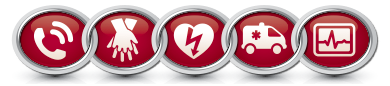 RECOMMENDATIONS
Chest compressions rate should be at least 100 per minute.

Chest compression produce systolic arterial blood pressure of 60 to 80 mm Hg, diastolic is low.